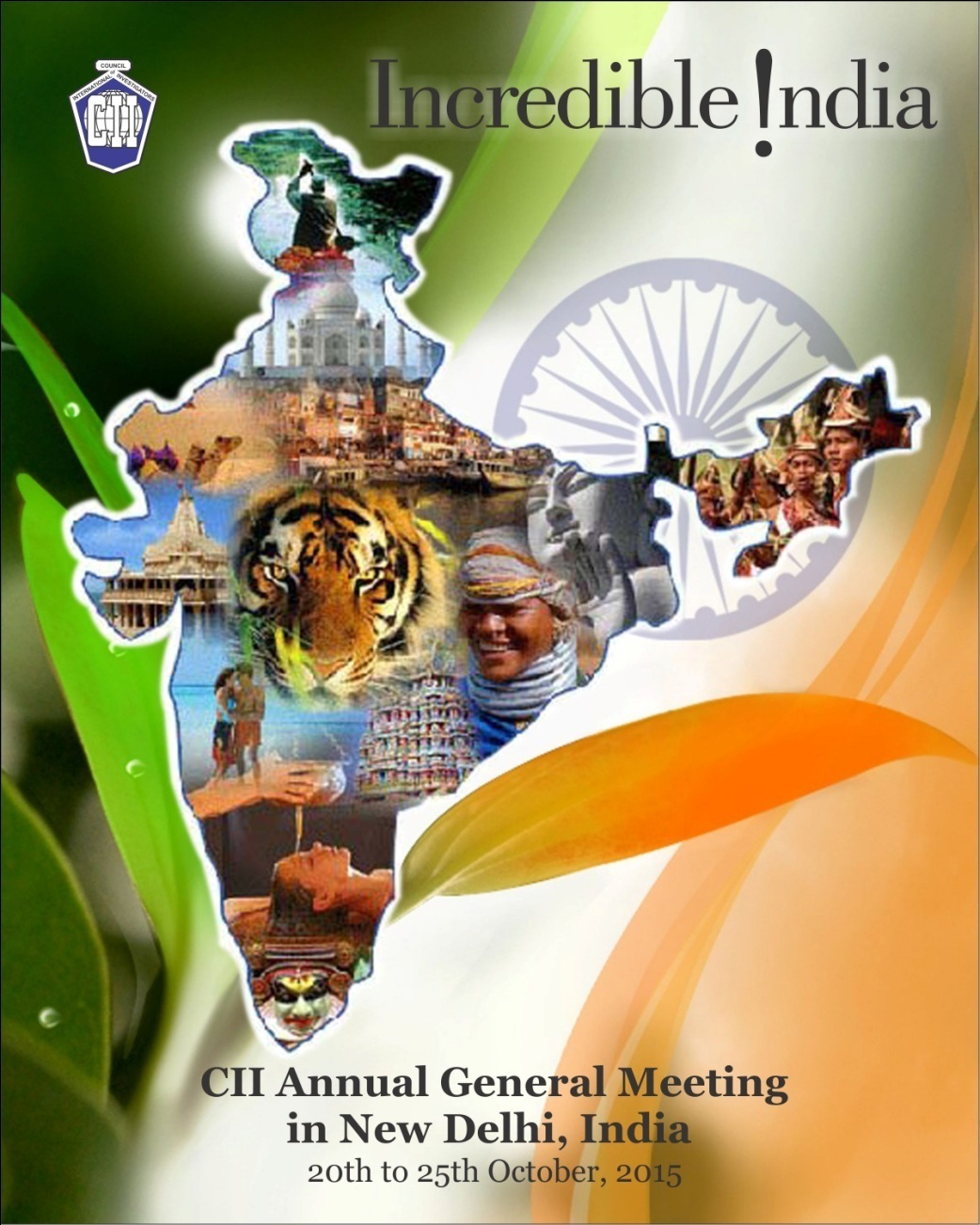 INDIA - New Delhi- The World’s largest democracy
The CII AGM for 2015 is going to be held in New Delhi from the 20th October to 25th October 2015. This is the peak season month and the weather in mid October is delightful, which ranges from 34-18 centigrade which works to 93-65 degrees Fahrenheit.  

New Delhi, India’s capital is sprinkled with glittering gems: captivating ancient monuments, magnificent museums, a vivacious performing-arts scene and some of the subcontinent’s yummiest places to eat.
Fourth best airport in the World
Almost all the major International airlines have their flights operating directly to and from Indira Gandhi International Airport at New Delhi.
HOST HOTEL – THE GRAND
Crystal Lounge
Conference Hall
Ballroom
BOARDROOM
Caraway
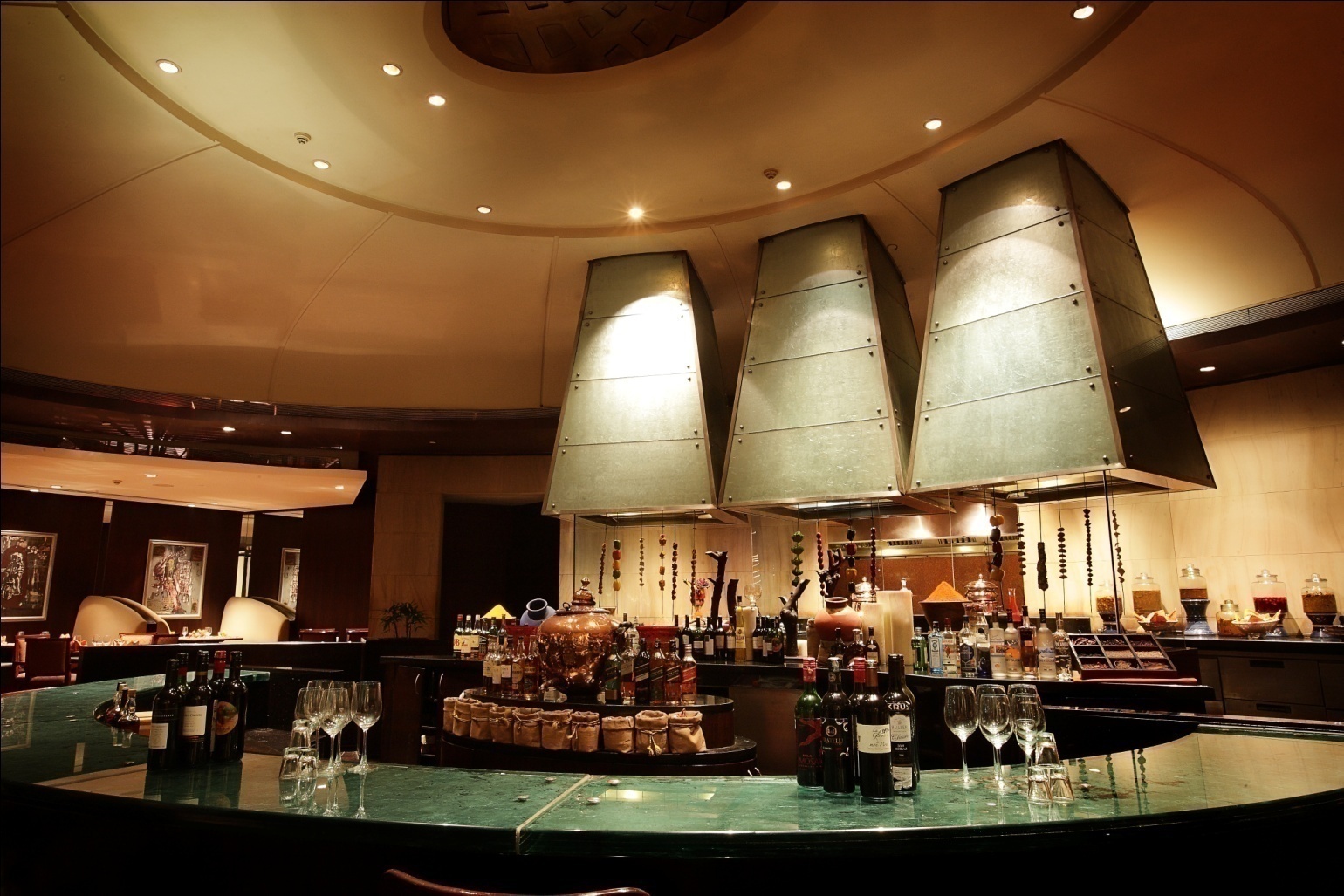 Hospitality Suite
SPA
Gym
Premium Room
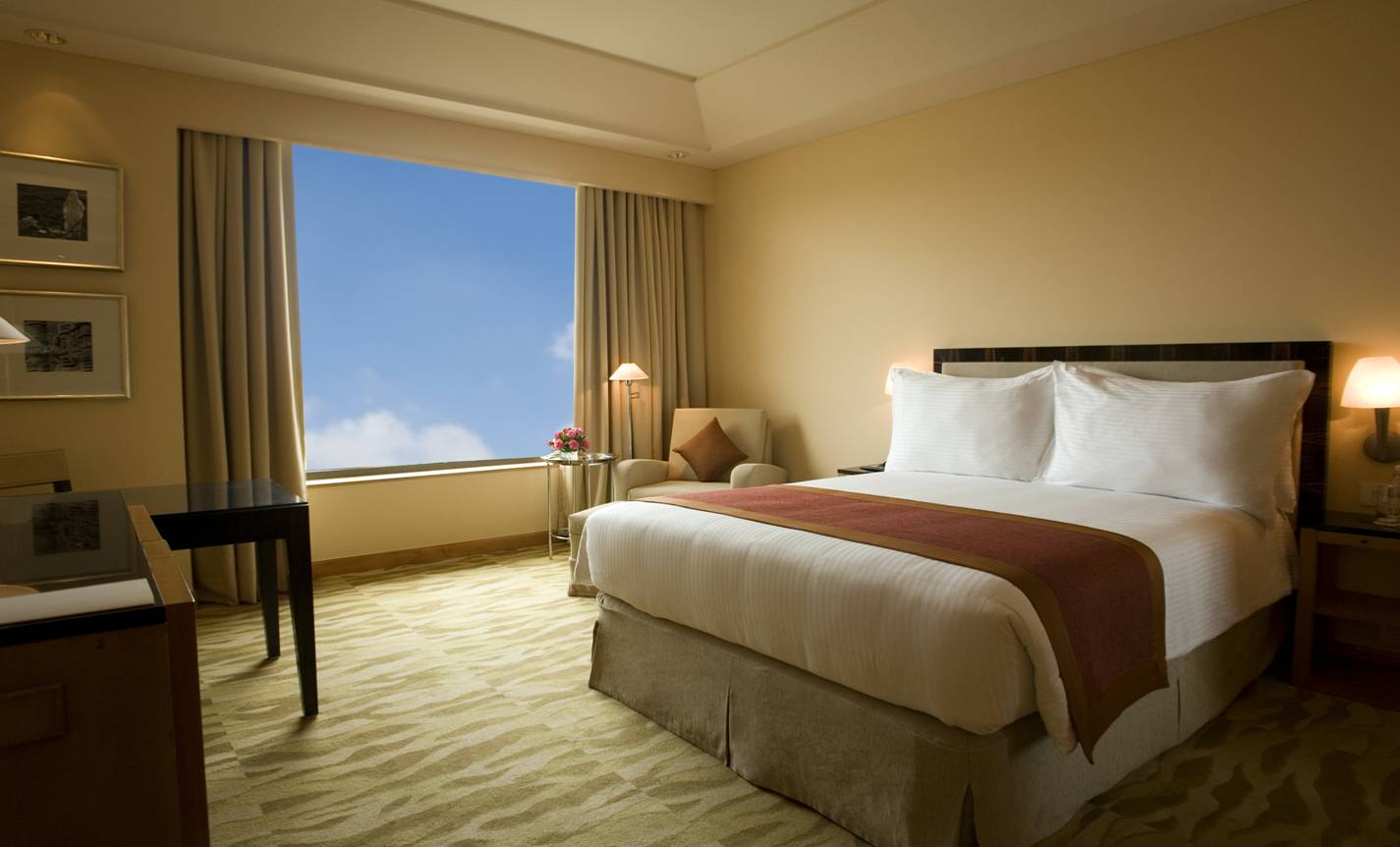 Premium Room
USD 135 for double occupancy inclusive of all taxes. 

Benefits with Premium Room: 
Buffet Breakfast at Cascades restaurant
Unlimited Wifi
Complimentary usage of "Spa Oasis" Fitness Center including Cardio, weight equipment and swimming pool. 
25% discount on laundry, spa, food and all beverages, room service, restaurants and mini bar. 
In room safe and tea / coffee facilities. 
Two bottles of Mineral water on daily basis.       
Fruits basket on daily basis
CII AGM Provisional Schedule
Tuesday, October 20 
7:30 AM—9:00 AM 		Breakfast 
9:00 AM—5:00 PM 		Registration 
9:30 AM—1:00 PM 		Board of Directors’ Meeting 
1:00 PM—3:30 PM 		Board Lunch 
1:30 PM—6:00 PM 		Golf Outing (Optional) 
7:00 PM—9:00 PM 		Opening Cocktail/Dinner Reception 
9:00 PM—11:00 PM 		Hospitality Suite 

Wednesday October 21 
7:30 AM—9:00 AM 		Breakfast 
9:00 AM—10:00 AM 		Opening Ceremony 
9:30 AM—1:30PM 		Spouse Tour 
10:30 AM —1:30 PM 		Seminars 
1:30 PM—2:30 PM 		Lunch 
2:30 PM—7:30 PM 		Akshardham Tour (Tentative) 
7:00 PM—10:00 PM 		Dinner 
10:00 PM—11:30 PM 		Hospitality Suite
CII AGM Provisional Schedule
Thursday, October 22 
7:30 AM—9:00 AM 		Breakfast
 9:00 AM—1:00 PM 		Annual General Meeting 
9:30 AM—1:30 PM 		Spouse Tour w/lunch 
1:00 PM—3:00 PM 		Awards Luncheon 
4:00 PM—10:00 PM 		Kingdom of Dreams (tentative) 
10:00 PM—11:30 PM 		Hospitality Suite 

Friday, October 23 
7:30 AM—9:00 AM 		Breakfast 
9:00 AM—12:30PM 		Seminars 
1:00 PM—2:30 PM 		Lunch 
3:00 PM—4:30 PM 		New Board Meeting 
7:00 PM—11:00 PM 		Gala Banquet 
11:00 PM 			Hospitality Suite
CII AGM Provisional Schedule
Saturday, October 24 Grand tour day – Taj Mahal

7:00 AM—8:00 AM 		Breakfast 
8:00 AM—9:00 PM 		Tour Taj Mahal in Agra (Optional) 
9:00 PM— 			Hospitality Suite
Seventh Wonder of the World
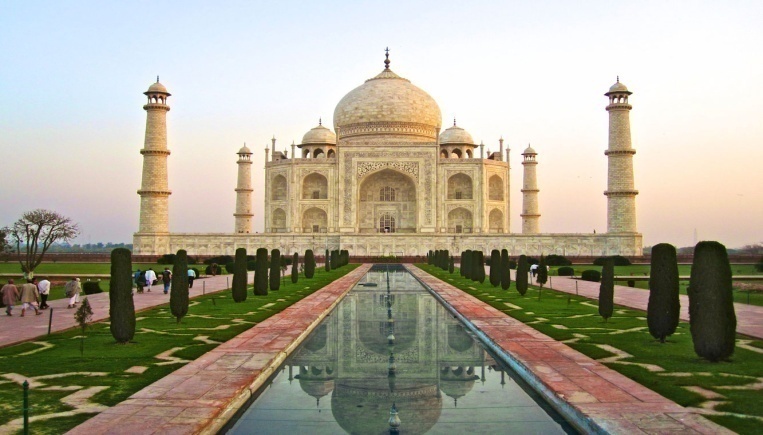 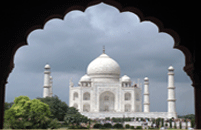 The Taj Mahal is a white marble mausoleum located in Agra, Uttar Pradesh, India. It was built by Mughal emperor Shah Jahan in memory of his third wife, Mumtaz Mahal. The Taj Mahal is widely recognized as "The jewel of Muslim art in India and one of the universally admired masterpieces of the world's heritage“ It is a UNESCO World Heritage Site.
World’s Largest Hindu Temple
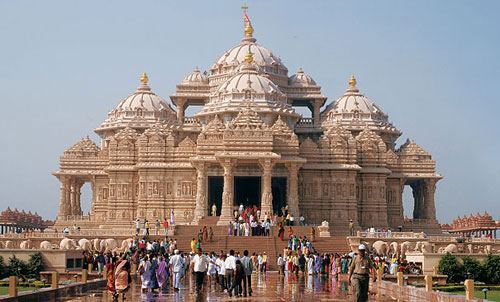 Akshardham Temple in New Delhi epitomizes 10,000 years of Indian culture. It brilliantly showcases the essence of India’s ancient architecture, traditions and timeless spiritual messages. The Akshardham experience is an enlightening journey through India’s glorious art, values and contributions for the progress, happiness and harmony of mankind.
It holds the Guinness world record as the World's Largest Comprehensive Hindu Temple.
Zangoora - the Gypsy Prince
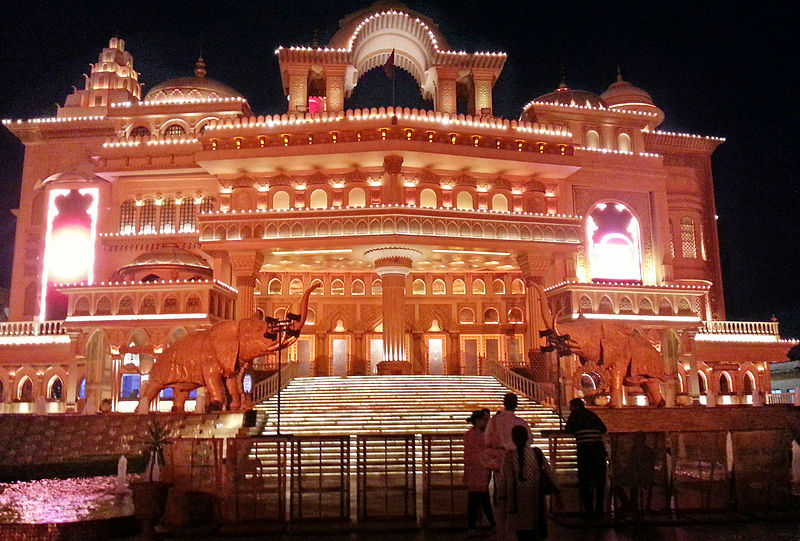 India's answer to Broadway, “Zangoora - the Gypsy Prince" - The biggest Bollywood musical ever. Introducing a brand new genre of entertainment where storytelling & Bollywood style Song & Dance meet stagecraft and technical wizardry like never seen before.
Places to Shop
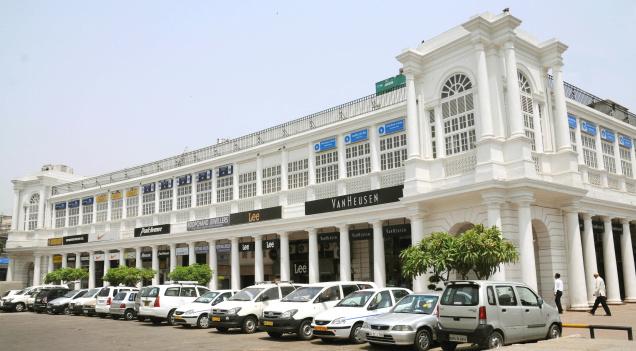 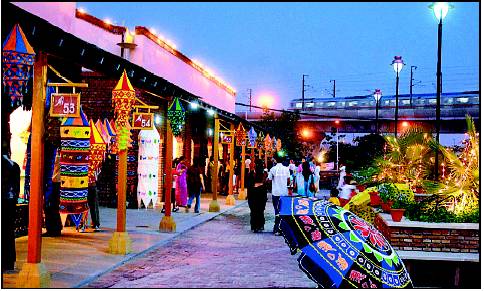 Connaught Place
Dilli Haat
Places to Shop
Emporio Mall – high end shopping
Historical Monuments
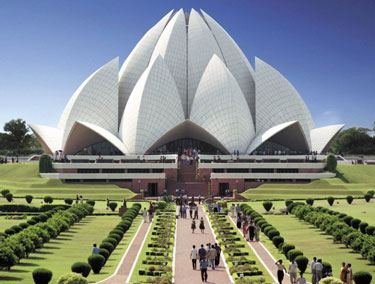 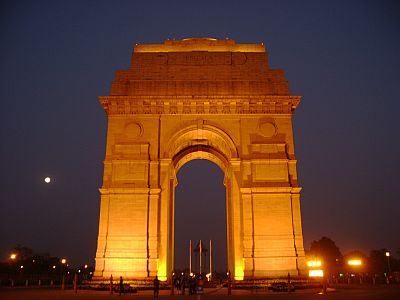 Lotus Temple
India Gate
Historical Monuments
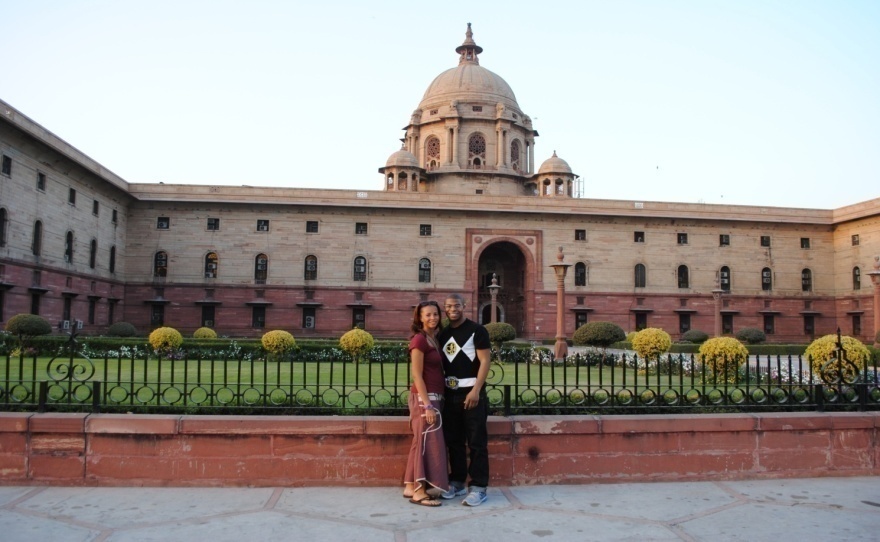 Rashtrapati Bhawan
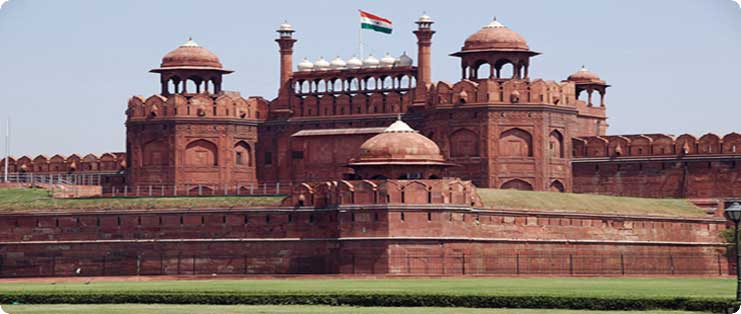 Red Fort
Historical Monuments
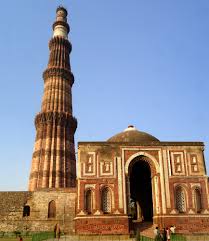 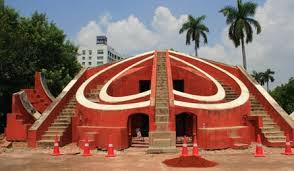 Jantar Mantar
Qutub Minar
COMMERCIALS
Rooms 		USD 135 for double occupancy with 				breakfast , unlimited wifi and inclusive of 			all taxes

Airport Transfer	USD 34 to and fro (return)

Registration Fee	USD 450 to include all tours, transport,  			lunches, dinners and drinks

Golf 			USD 50 approx.

Taj Mahal 		USD 125 approx. to include 	
(Agra Tour) 		transport and lunch